Лекция 13. Развитие внимания
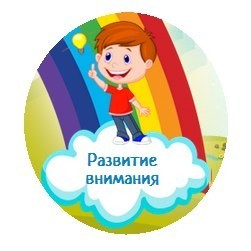 ВОПРОСЫ:
Условия развития внимания у младших школьников.
Этапы развития внимания у детей. 
Характерные стадии развития внимания.
Процесс развития внимания
Внимание у детей начинает проявляться довольно рано.
 В первые месяцы жизни для ребёнка характерно только непроизвольное внимание. 
При этом сначала ребёнок реагирует на внешние раздражители лишь при резкой их смене: при переходе от сумрака к яркому свету, при смене температуры, при внезапных громких звуках и т.п. 
Начиная с третьего месяца жизни и особенно на пятом месяце объектами внимания становятся определённые предметы. 
Ребёнок всё больше заинтересовывается их внешней стороной. 
Он может подолгу рассматривать какой-либо предмет, ощупывать его, брать в рот.
 Его интересует всё блестящее, яркое, новое. 
В младенческом возрасте внимание ребёнка прежде всего привлекают те предметы и их свойства, которые связаны с удовлетворением основных потребностей.
В развитии внимания у ребенка можно отметить, прежде всего, диффузный, неустойчивый его характер в раннем детстве. 
Тот отмеченный уже факт, что ребенок, увидя новую игрушку, сплошь и рядом выпускает из рук ту, которую он держал, иллюстрирует это положение. 
Однако это положение имеет не абсолютный характер. 
Наряду с вышеотмеченным фактом нужно учесть и другой : бывает, что какой-нибудь предмет привлечет внимание ребенка или, скорее, манипулирование с этим предметом так увлечет его, что, начав манипулировать им (открывать и закрывать двери и т.п.), ребенок будет повторять это действие раз за разом - 20, 40 раз и больше.
Этот факт, действительно, свидетельствует о том, что в отношении очень элементарных актов, связанных с значительной эмоциональной зарядкой, ребенок уже рано может проявить внимание в течение более или менее значительного времени. 
Этот факт не следует недооценивать, и его нужно использовать для дальнейшего развития внимания у ребенка. 
Но, тем не менее, правильным остается то положение, что на протяжении дошкольного возраста, а иногда и к началу школьного, ребенок еще в очень слабой степени владеет своим вниманием. 
Поэтому в учебном процессе педагог должен тщательно работать над организацией внимания ребенка, иначе оно окажется во власти окружающих вещей и случайного стечения обстоятельств. 
Развитие произвольного внимания является одним из важнейших дальнейших приобретений, тесно связанных с формированием у ребенка волевых качеств.
В развитии внимания у ребенка существенным является его интеллектуализация, которая совершается в процессе умственного развития ребенка: внимание, опирающееся сначала на чувственное содержание, начинает переключаться на мыслительные связи.
 В результате расширяется объем внимания ребенка. 
Развитие объема внимания находится в теснейшей связи с общим умственным развитием ребенка
Внимание как условие усвоения
Для усвоения любого учебного материала необходимо внимание.
 Как выразился Ушинский, внимание «та дверь, через которую проходит все то, что только входит в душу человека внешнего мира». 
Если учителю не удается добиться внимания учащимся класса к тому, что он объясняет на уроке, то он говорит попусту, подобно человеку, показывающему картину людям, повернувшимся к ней спиной.
Борьба с рассеянностью
Учителю надо различать три вида рассеянности учащихся. 
Ученик может не слушать объяснений учителя, отвечать невпопад на его вопросы не потому, что невнимателен вообще, а потому что его внимание занять другим, например мыслями о том, что сейчас делается дома. 
Другого рода рассеянность характеризуется тем, что учащийся очень вял и не на чем не может сосредоточиться. 
Наконец у школьника может быть чрезмерная и поверхностная подвижность внимания, перебрасывающаяся с одного предмета на другой. 
Первый вид рассеянности физиологически означает наличие в коре очагов возбуждения, не связанных с учением, второе – отсутствие сколько-либо сильных очагов возбуждения, третий – их неустойчивость.
Если проявляется рассеянность первого вида, то задача учителя – отвлечь внимание ученика от постороннего; причина рассеянности второго вида может быть в скучном преподавании, в недостатке активных методов обучения, а также в болезненном состоянии учащихся; при третьем виде рассеянности надо организовать активность  побуждать ученика быть на уроке более вдумчивым и серьезным.